¿Crisis planetaria o crisis social? 
El debate sobre el futuro de la Tierra
Parámetros para una 
evaluación ética
La Laguna, 22 de febrero de 019
Miramos desde el lugar en el que estamos
Hay un a priori intelectual, afectivo, cordial, que convierte el ver en mirar
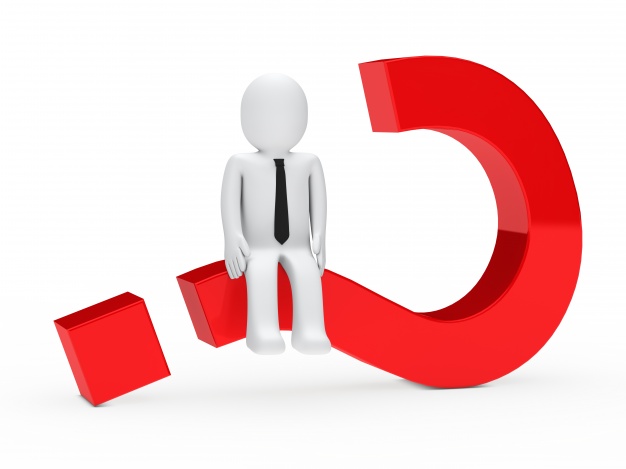 Miró Dios cuanto había hecho, y lo juzgó muy bueno (Gén 1,31)
Le entregó todo a los hombres y las mujeres (creadores) 
(cfr. Gén 1,  26-31)
Y descansó el Señor el día séptimo (Gén 2, 2)
Dos paradigmas contradictorios desde los que enfocar la mirada
Antropocentrismo
Llenen la Tierra y sométanla (Gén 1, 28)
Biocentrismo o ecocentrismo
Cultívenla  y lo cuídenla  (cfr. Gén 2, 15)
El universo es uno.
Uno en el que todos somos
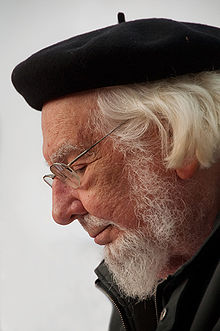 La criatura viva más grande de la tierra
	es la Tierra, Gaia
Ernesto Cardenal
La Tierra es valiosa y vulnerable
El cuidado es un modo humano de estar en el mundo y con las demás personas
El cuidado es un modo-de-ser-esencial (Heidegger)
Ética del cuidado
Complementaria de la ética de la justicia
Más que de derechos y deberes apunta a una ética de actitudes
Responsabilidad hacia lo frágil y vulnerable
Cuando alguien tiene ante sí a un ser vulnerable, y pudiendo protegerlo no lo hace, se comporta de forma inmoral
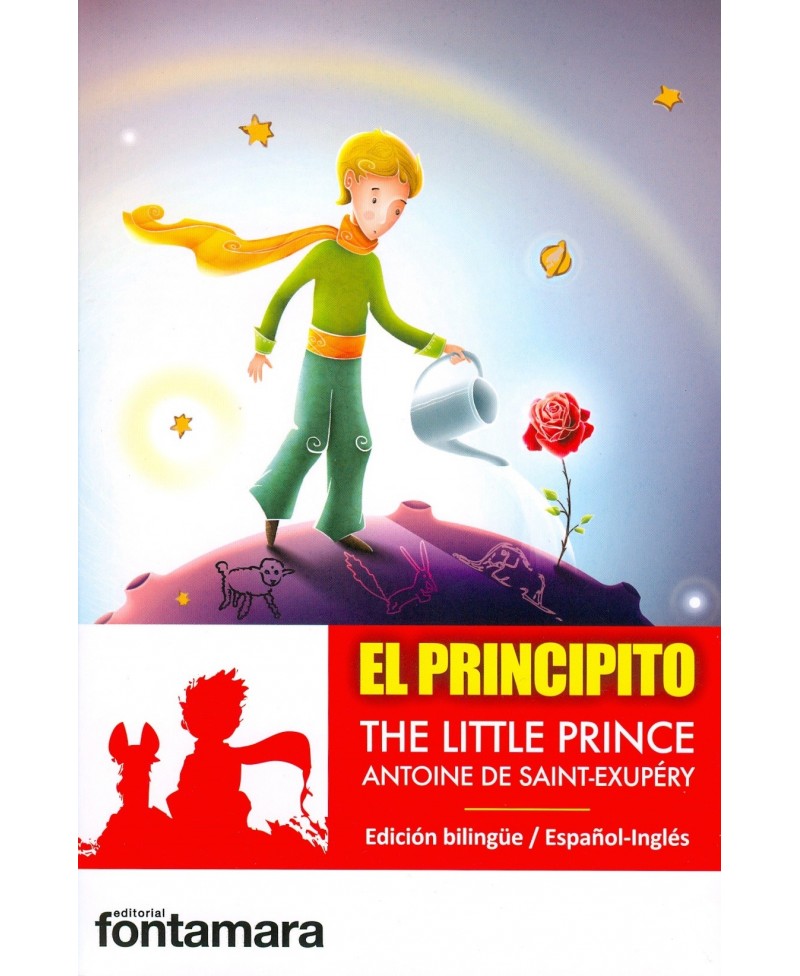 El cuidado salvará el amor, la vida, la convivencia social y la Tierra. L. Boff
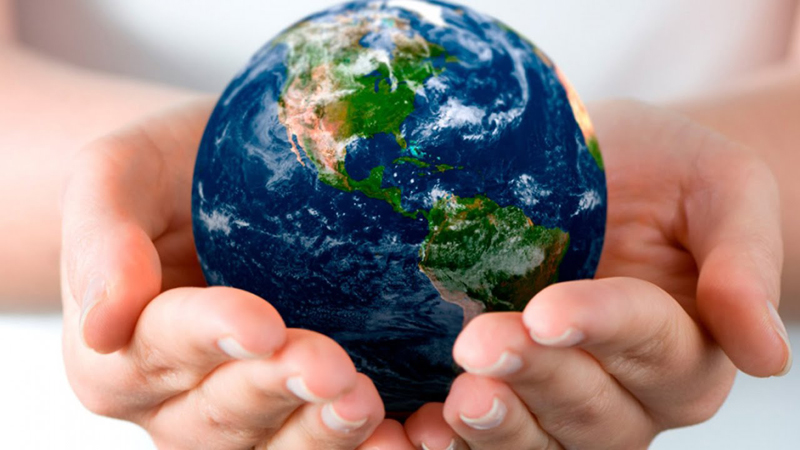 Paradigma antropocéntrico
La Tierra y la naturaleza no tienen un valor intrínseco, solo un valor instrumental.
Crecimiento continuo
Poder tecnológico
Actitudes de poder y de dominación
El hombre no tejió la trama de la vida; el es solo un hilo. Lo que hace con la trama se lo hace a si mismo.
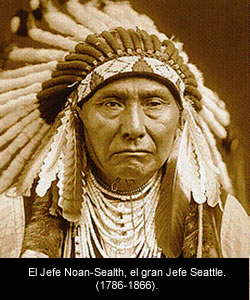 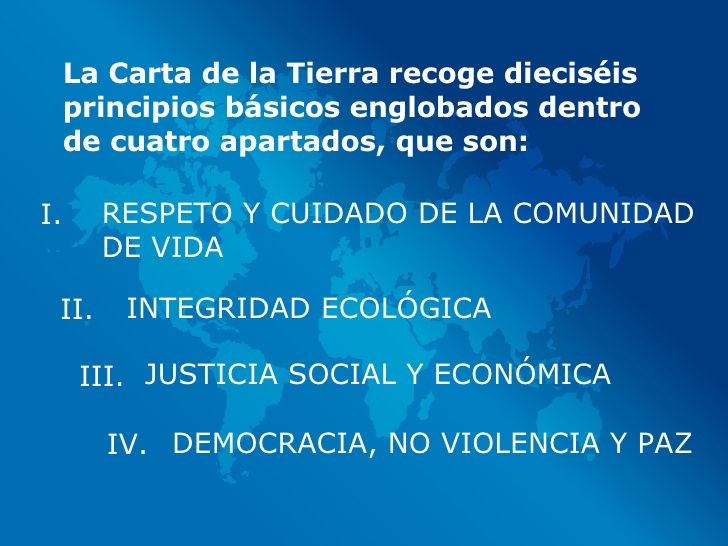 El cambio global, un signo de los tiempos
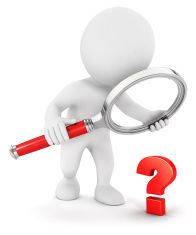 En él hay
 revelación,
 presencia 
e indicación de la voluntad de Dios.
V E R para
atrevernos a convertir en sufrimiento personal lo que le pasa al mundo
 reconocer cual es la contribución que cada uno puede hacer         (LS, 19)
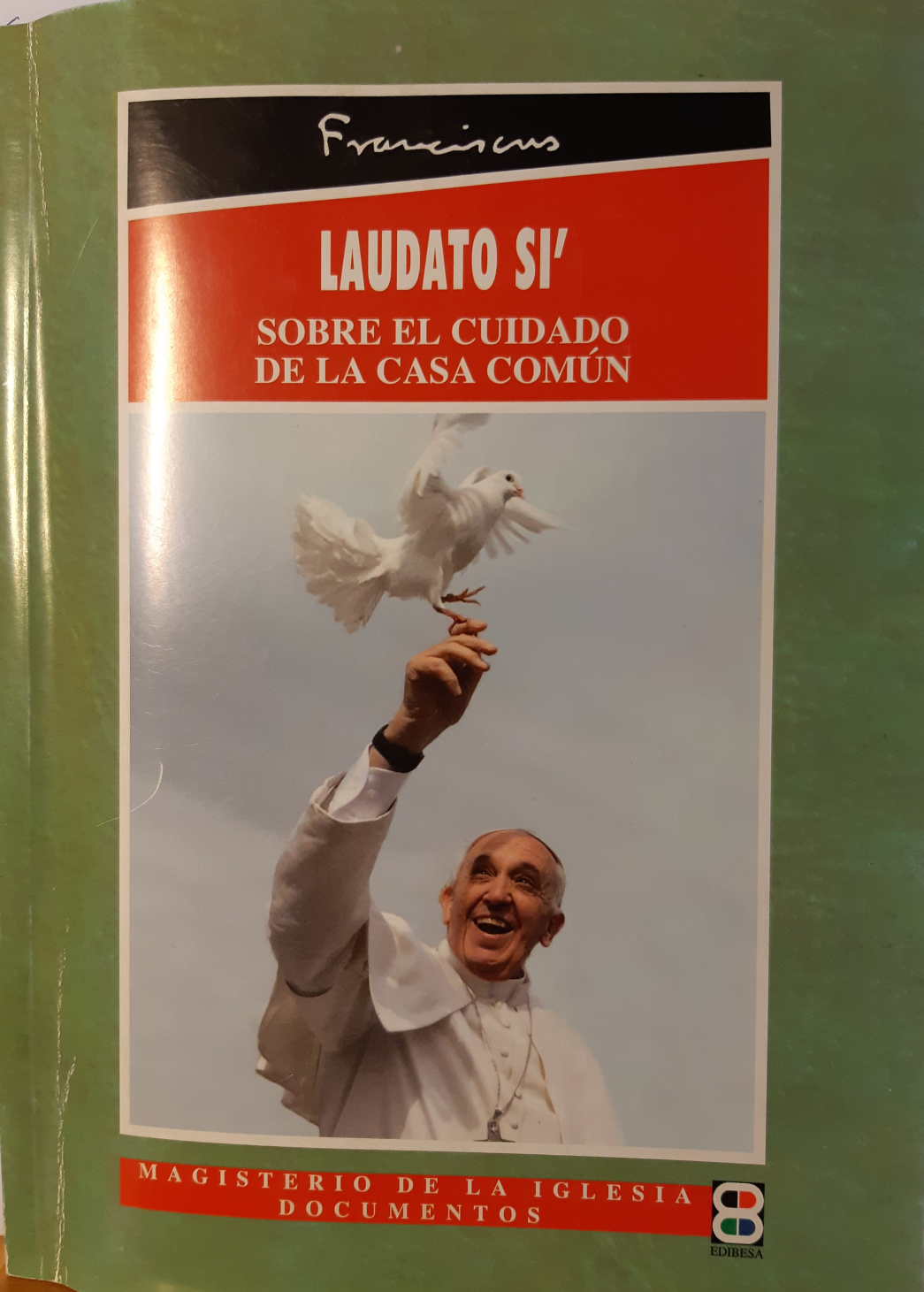 Una Encíclica Verde
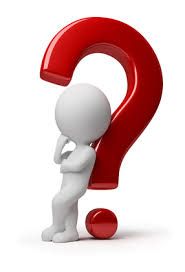 Compleja crisis socio-ambiental
Planteamiento ecológico
Planteamiento social
integrar la justicia en el debate sobre el ambiente
escuchar tanto el clamor de la tierra como el clamor de los pobres 
(LS, 49).
la tierra es viviente y sagrada y es la que sostiene cualquier forma de vida, incluida la economía dominante que niega a la tierra misma
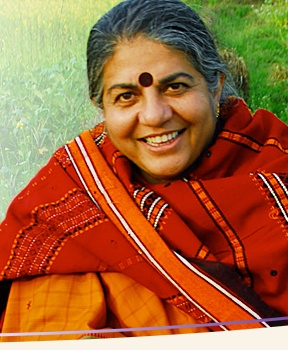 Vandana Shiva
La democracia de la Tierra
Premio Nobel 1993
Pero la Tierra está enferma. Gime y sufre con dolores de parto
Lo muestra por la fiebre (calentamiento global), que apunta a una enfermedad: su incapacidad de seguir ofreciéndonos todo lo que necesitamos. (Boff)
Enfermamos a la Tierra y la tierra nos enferma
Déficit ecológico
Huella ecológica > biocapacidad
La Tierra ya ha superado el 30% de su capacidad de reposición
El calentamiento global, un gran desafío
Efecto 
invernadero
Actividad humana
+
Naturaleza
Calentamiento
      global
Cambio climático
Canarias
2 millones habitantes, 800.000 vehículos
El 92% de la electricidad, centrales térmicas  fueloil
El 85% de los recursos hídricos proceden de la desalación
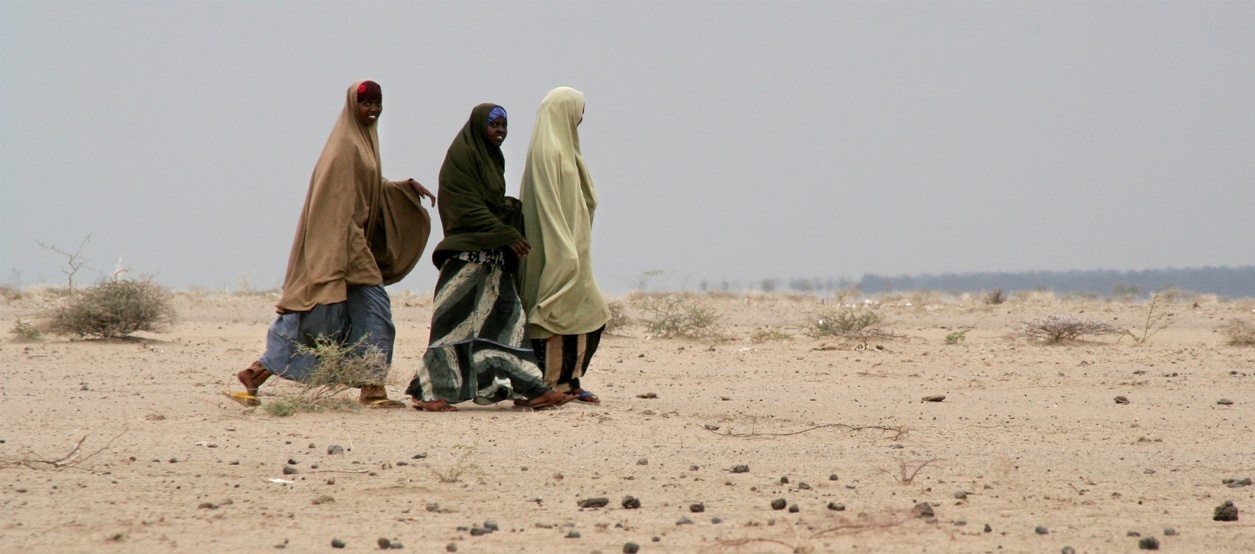 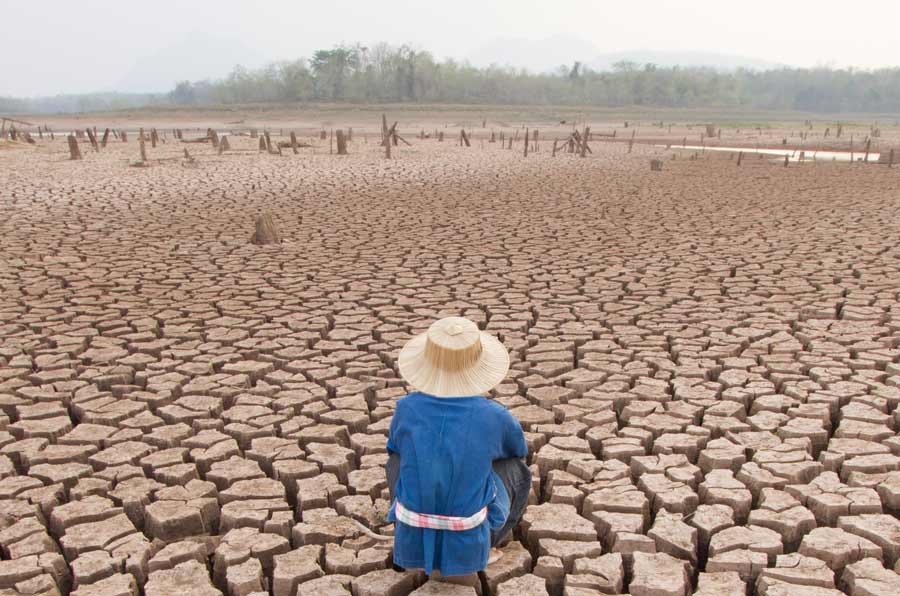 Migraciones climáticas
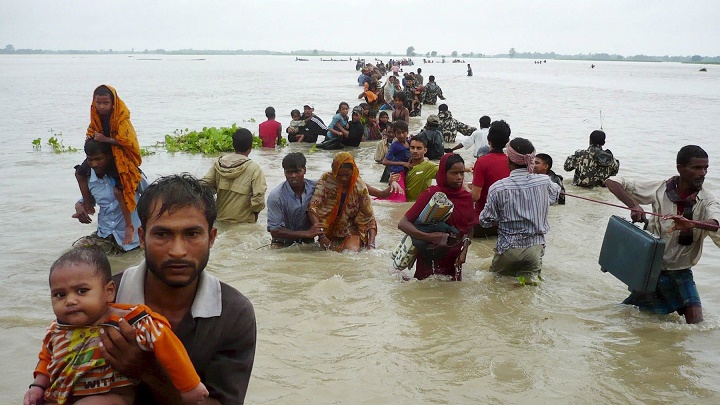 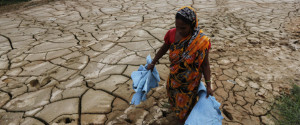 El progreso ilimitado, ideal para la humanidad
Progreso = Crecimiento económico
EL PIB es un producto bruto en el que nada resta, todo suma
El Club de Roma advirtió en 1972
Nada puede crecer indefinidamente en un medio finito
El mito del progreso ilimitado 
no es viable
Desarrollo sostenible
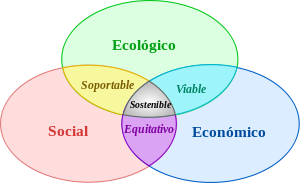 Consumo y consumismo
Necesidad
Deseo
El consumo tiene repercusiones sociales, políticas, económicas y geoestratégicas
Colonización del deseo
Modo de vida esclavo
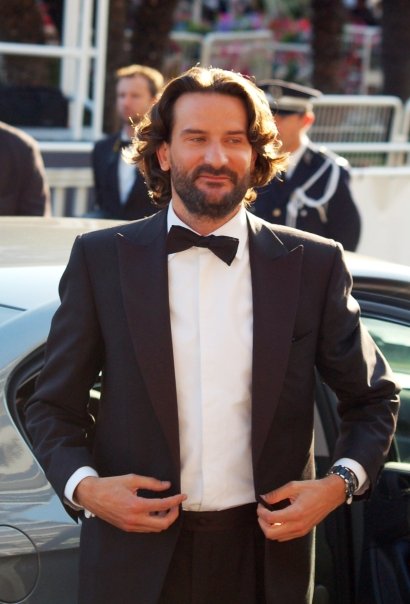 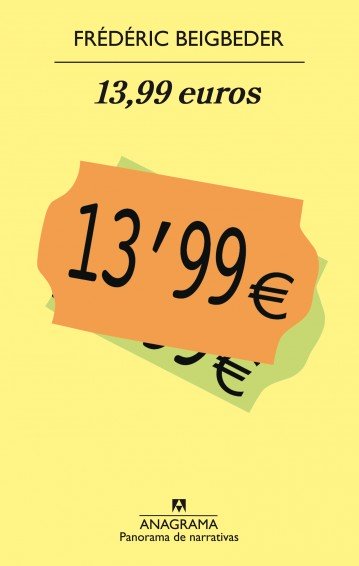 Despertar en la gente el deseo de comprar cosas que no necesitan
Los residuos
2.000 millones de toneladas/año
Los residuos                 recursos
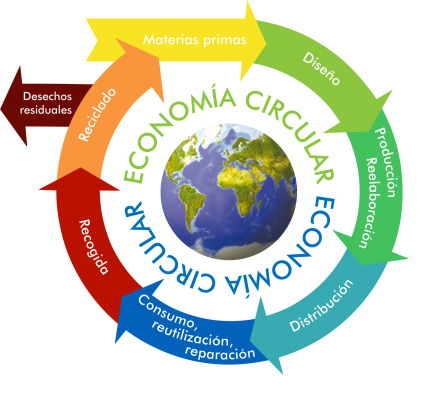 20% menos de emisiones
 contaminantes
Ahorra energía
Crea puestos de trabajo
Si queremos ser parte de la solución tenemos que empezar por asumir que somos parte del problema
Estamos en un momento crítico de la historia de la Tierra, en el cual la humanidad debe elegir su futuro
¡Gracias!
La Laguna, 22 de febrero de 2019